Framing the Journey:One State Agency’s Plan for Improving Accessibility
Donna Murray, Digital Accessibility Specialist
NC Department of Public Instruction
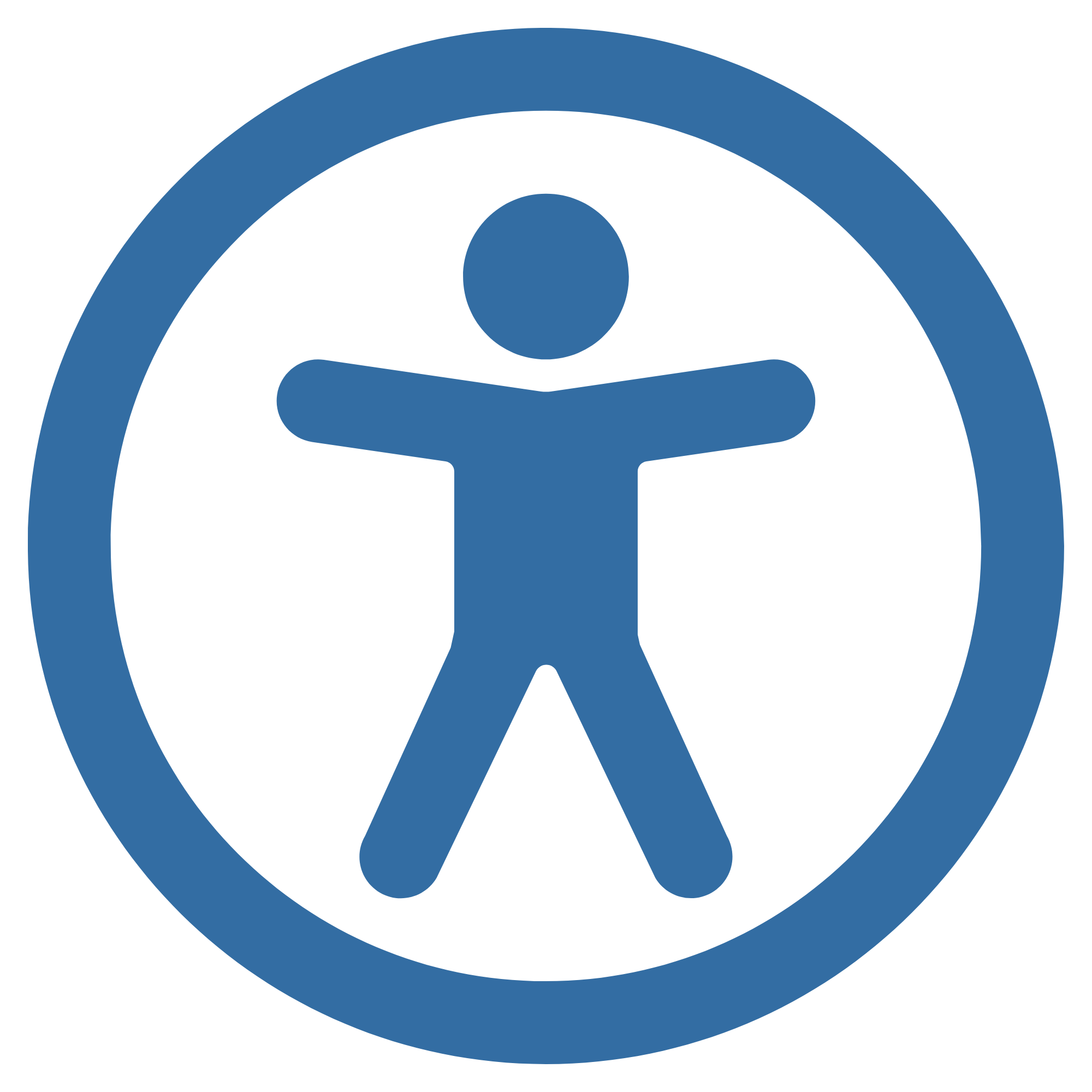 ACCESSIBILITY
FOR ALL
COMPLIANCE + CULTURE
DEFINING THE WORK
SCOPE
DPI
PSUs
Educators
STAKEHOLDERS
Students
Families
Communities
Employees
DEVELOPING THE STRATEGY
GOALS
Achieve compliance
Build capacity
Implement processes
Manage risks
Foster culture of accessibility
DEVELOPING THE STRATEGY
Awareness & communication
Audit & remediation
Resources & support
Design & procurement
Roles & responsibilities
AWARENESS &
FOUNDATIONAL KNOWLEDGE
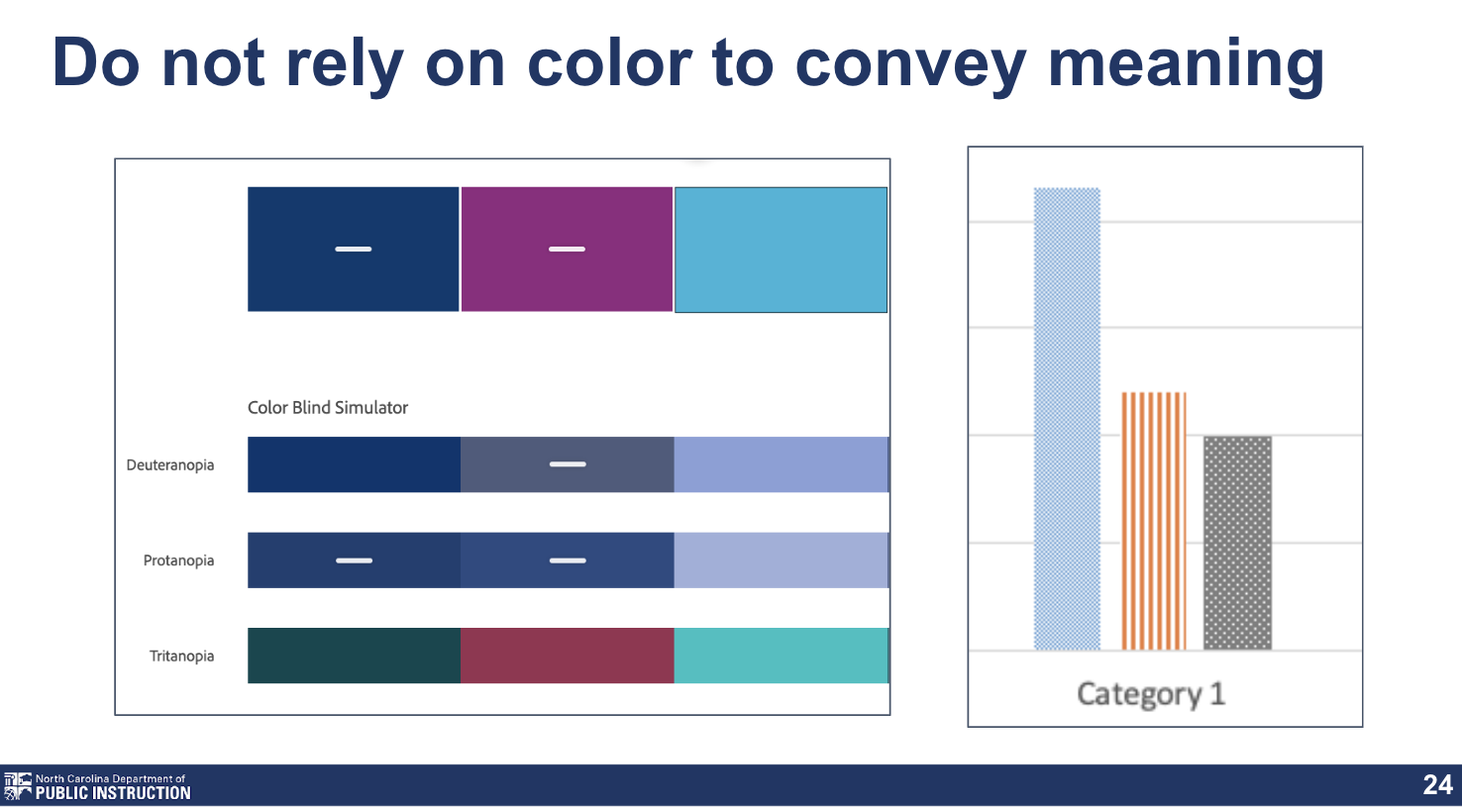 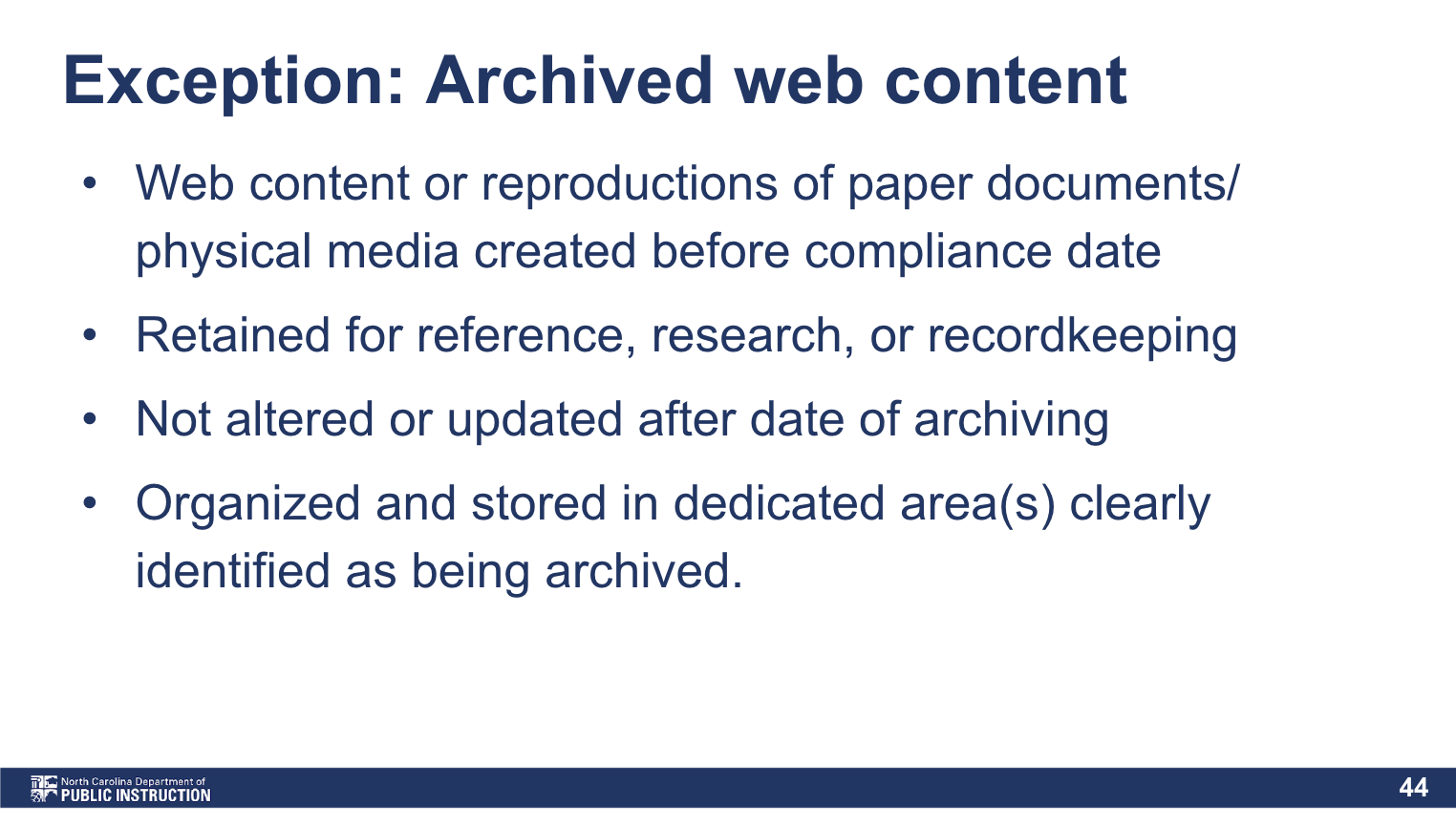 COMMUNICATION
Key groups (e.g., procurement, communications)
Office/department-specific
Alignment to goals
SELF-ASSESSMENT
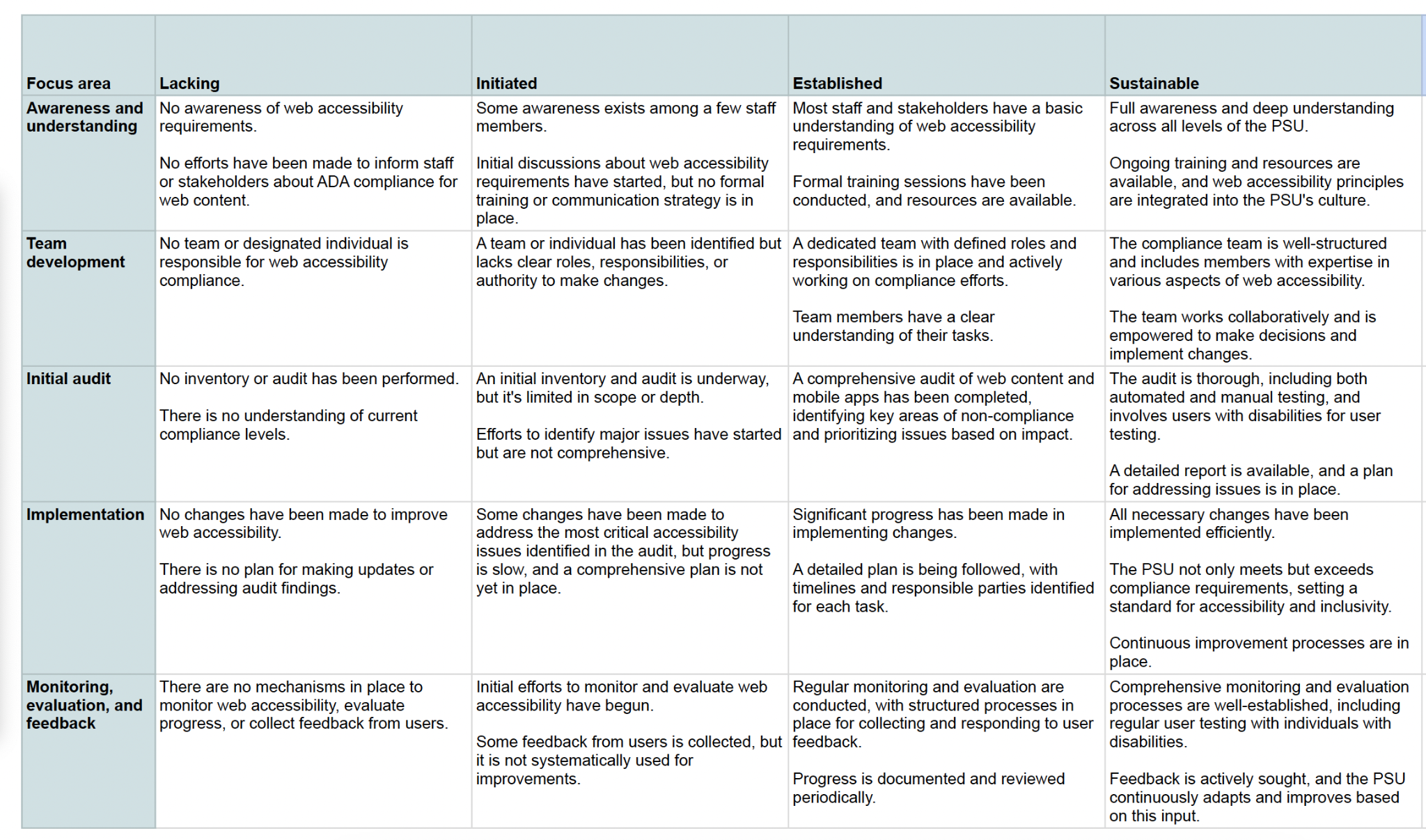 IDENTIFYING THE
CURRENT LANDSCAPE
INVENTORY
Created
Procured
Shared
AUDIT
Accessibility
Processes
Resources
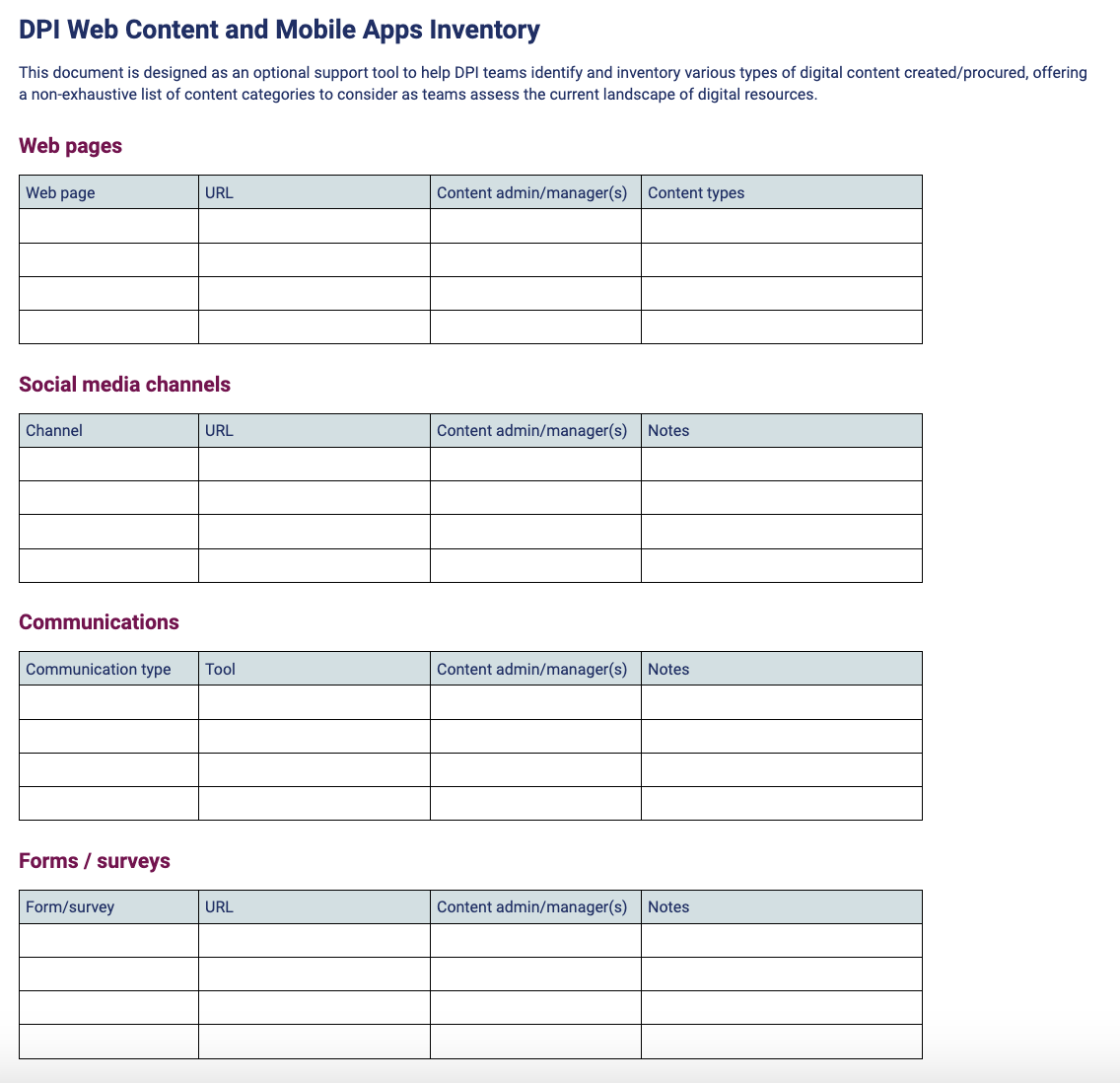 AUDIT &REMEDIATION
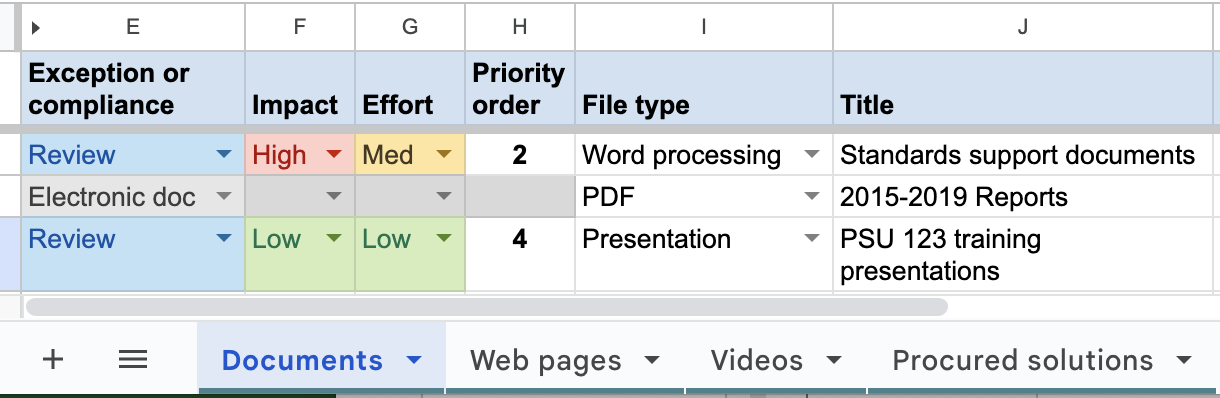 RESOURCES & SUPPORTS
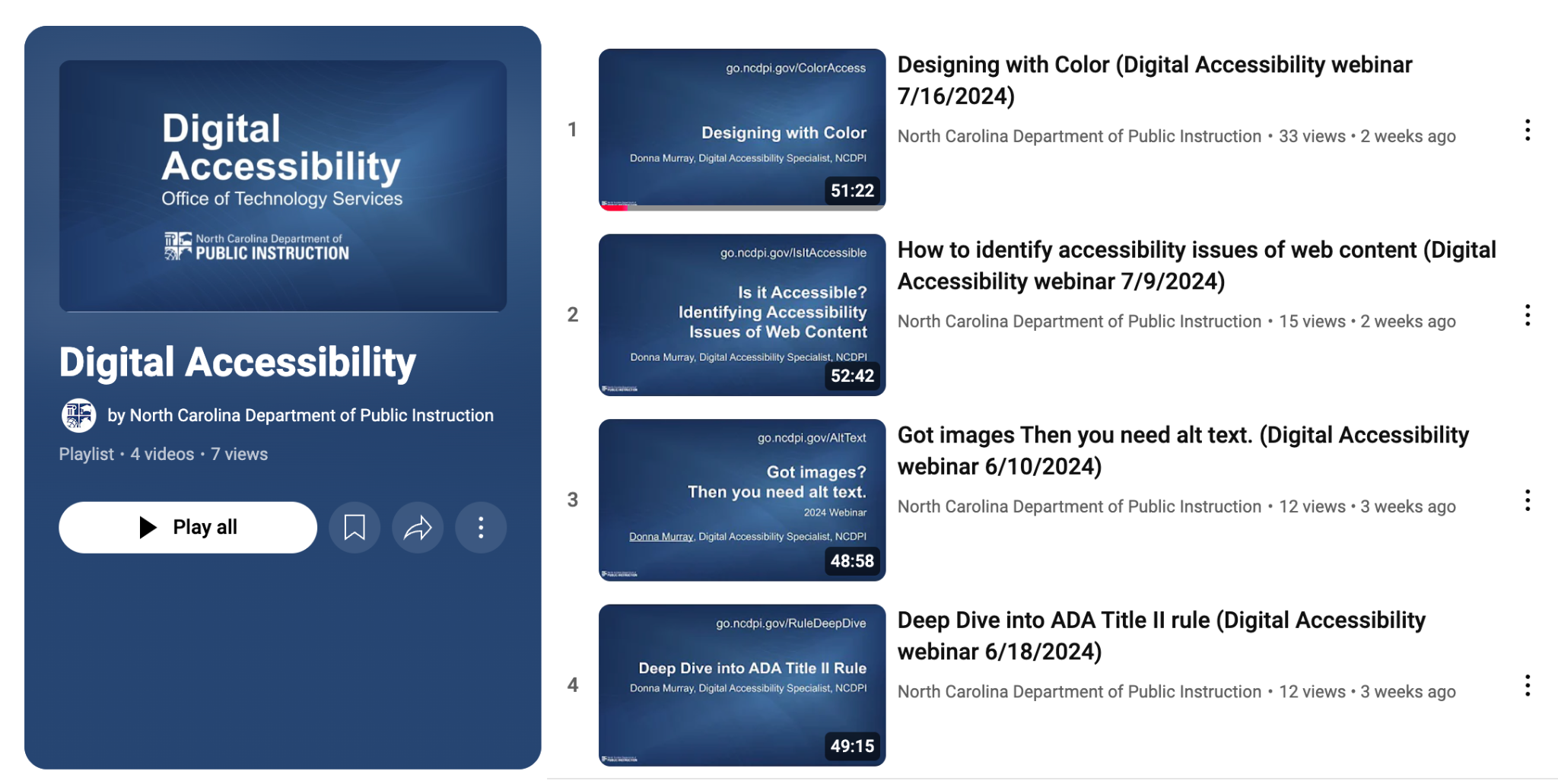 Professional learning
Technical assistance
Consultative support
DIGITAL ACCESSIBILITY SITE
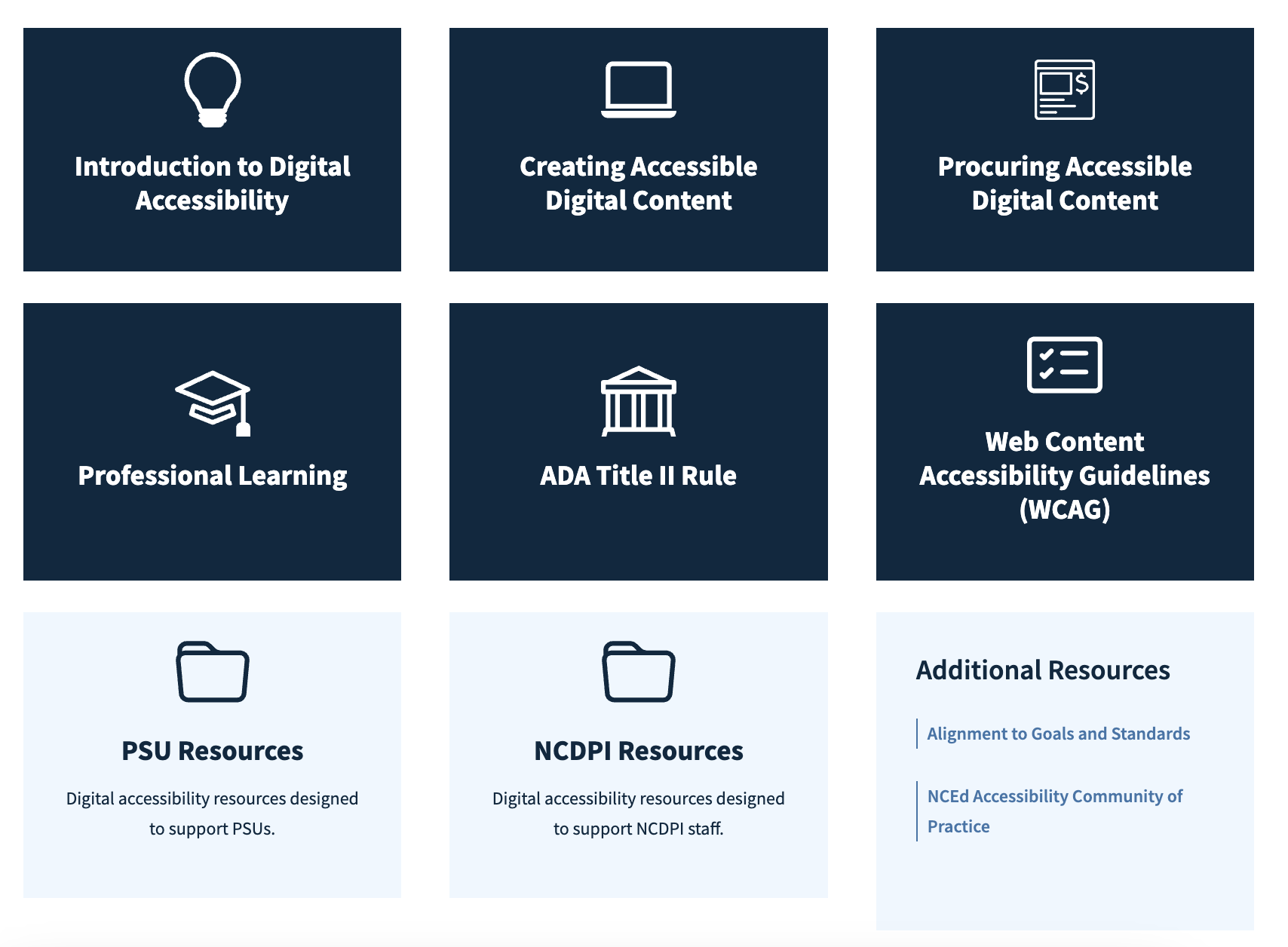 DESIGNING CONTENT
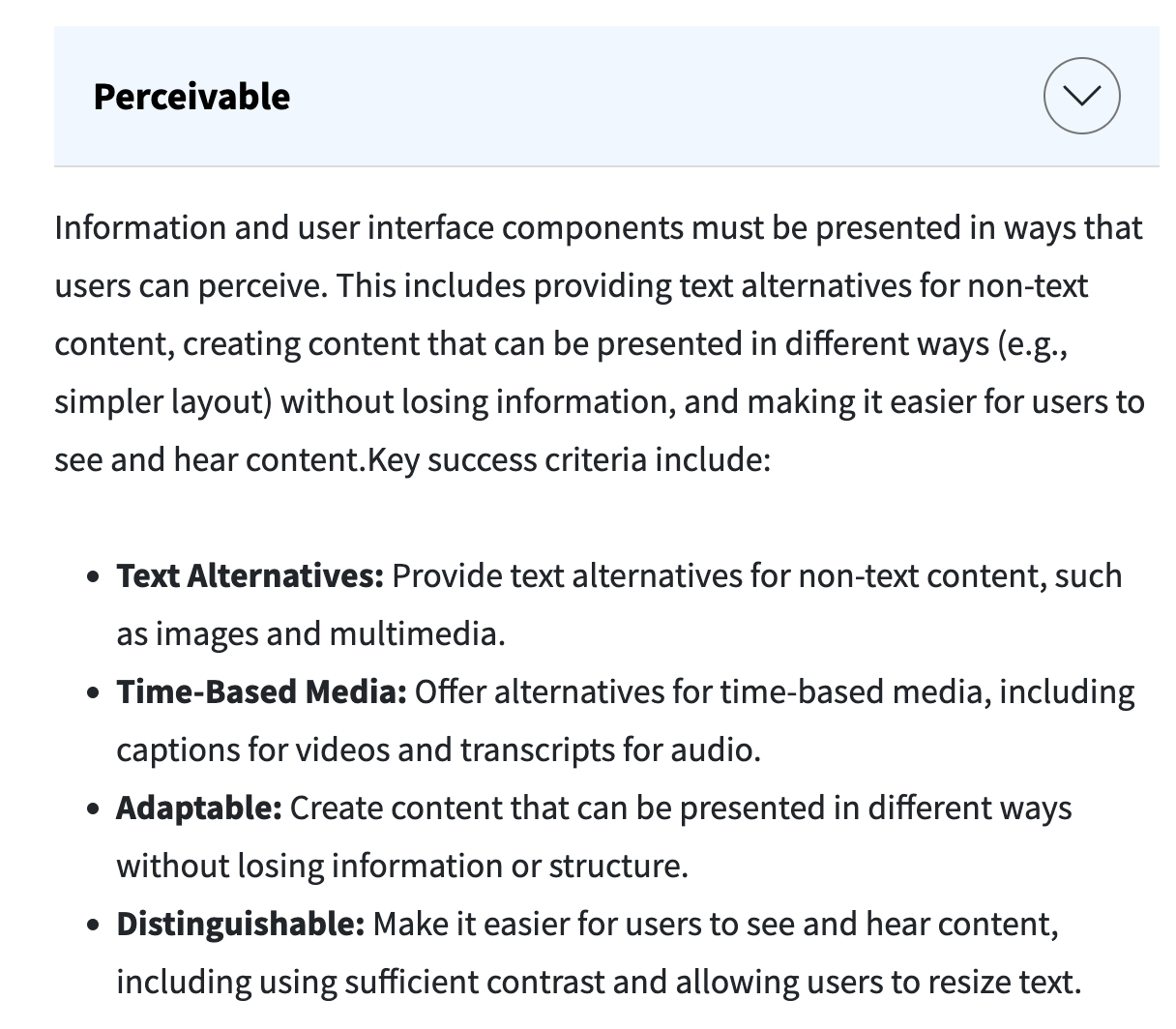 Information governance
Accessible templates
Design processes
PROCURING CONTENT
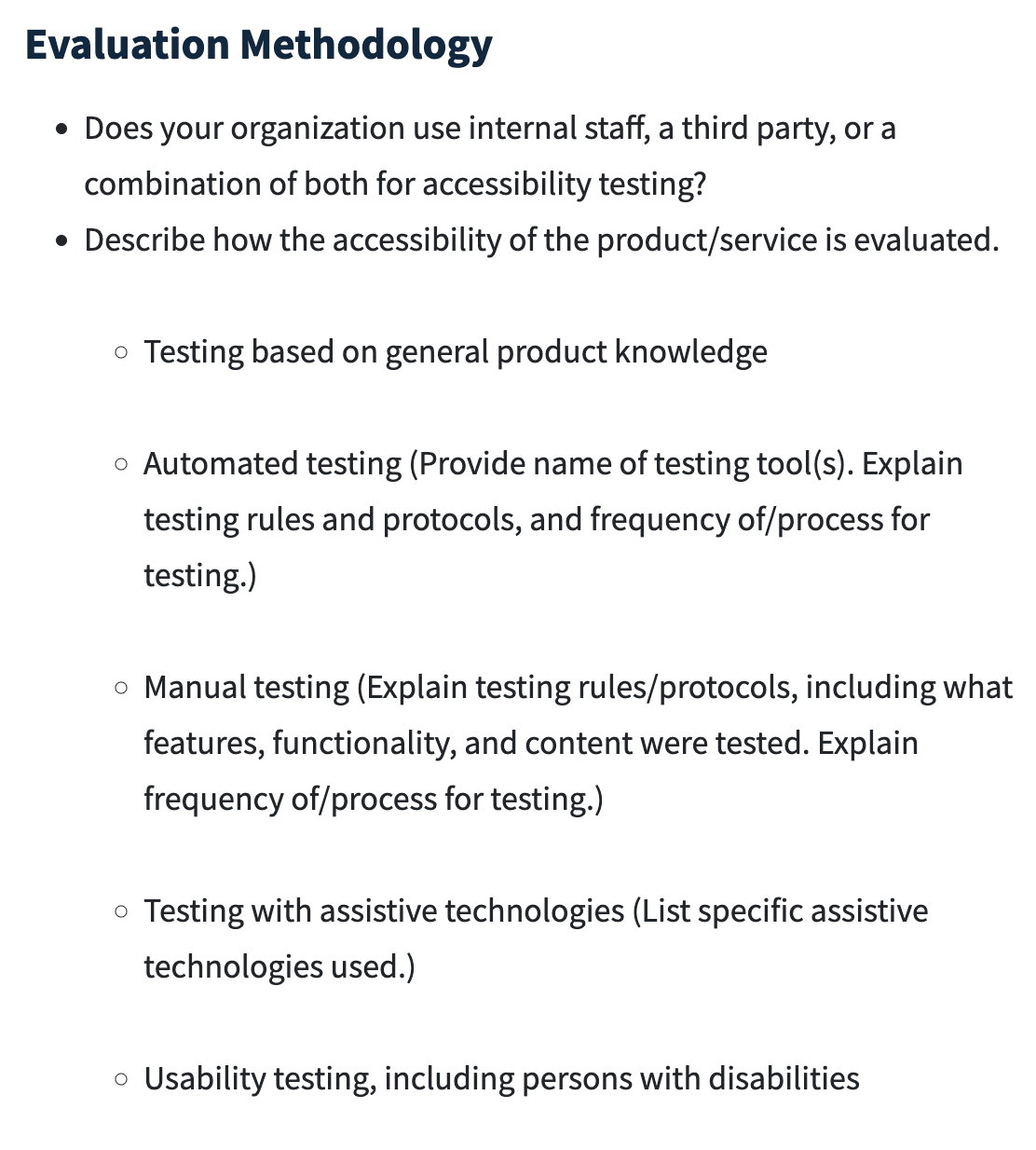 Project life cycle
Collaboratingwith suppliers
Processes
RISK MANAGEMENT
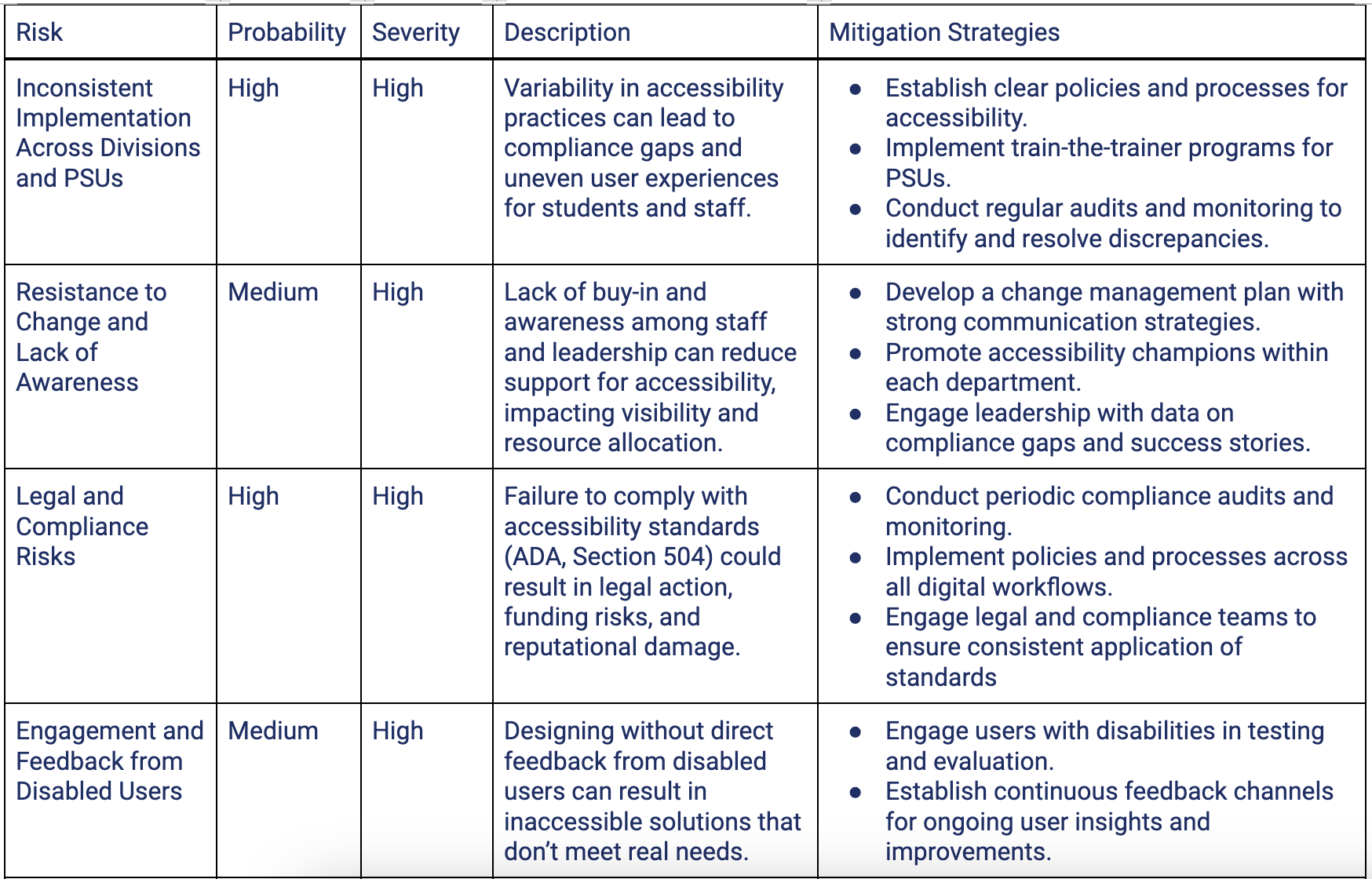 ROLES & RESPONSIBILITIES
Everyone’s job and someone’s job
Shared responsibility
Leverage learning together
STRATEGIC PARTNERSHIPS
NCDPI Offices
Communications
Exceptional Children
IT Project Management
Communities of practice
Agencies in other states
LESSONS ON THE JOURNEY
Automated testing is not enough
User engagement is key
This will be an iterative process
Focus on progress over perfection
Accessibility isn’t an add-on
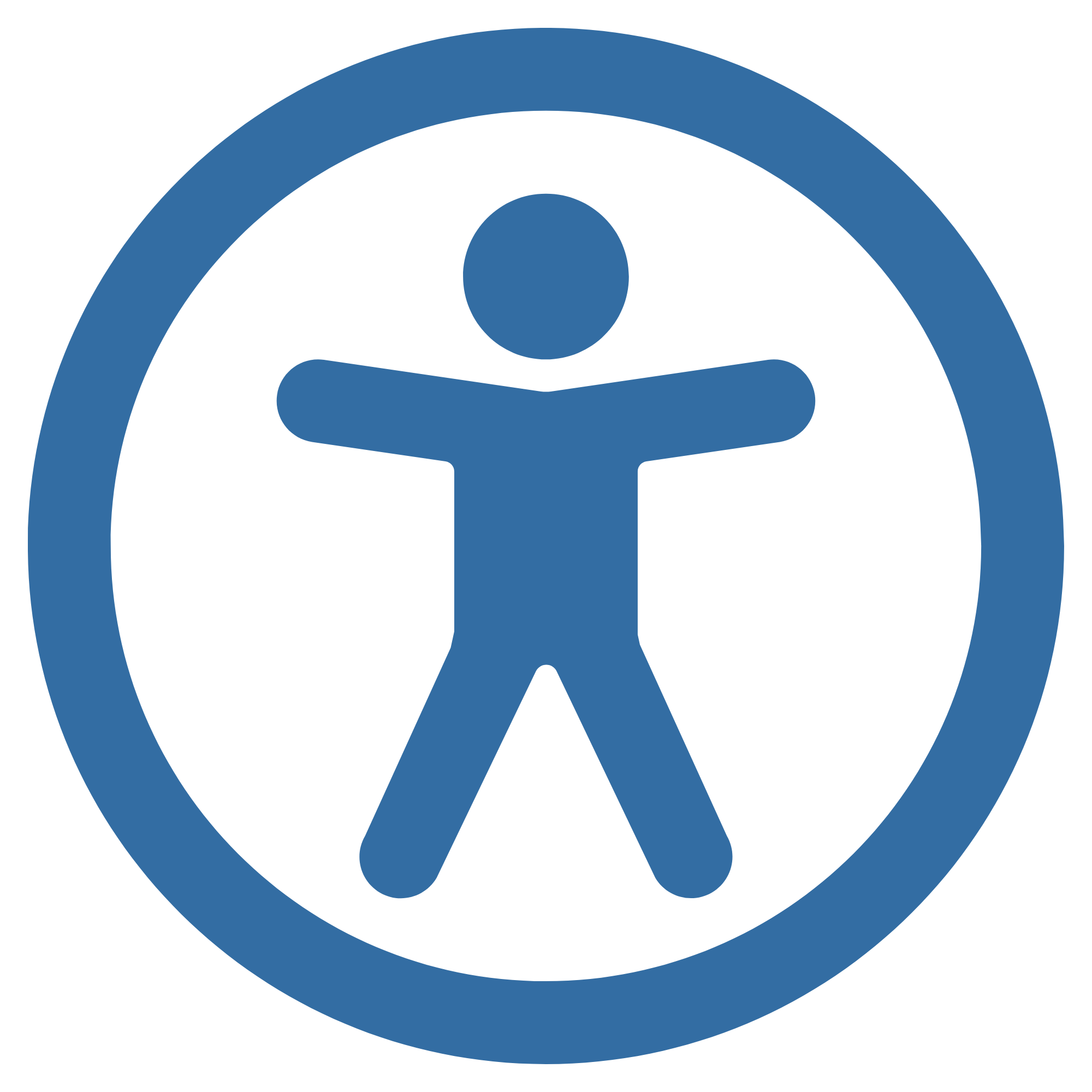 ACCESSIBILITY
FOR ALL
CULTURE > COMPLIANCE
RESOURCESDOCUMENT
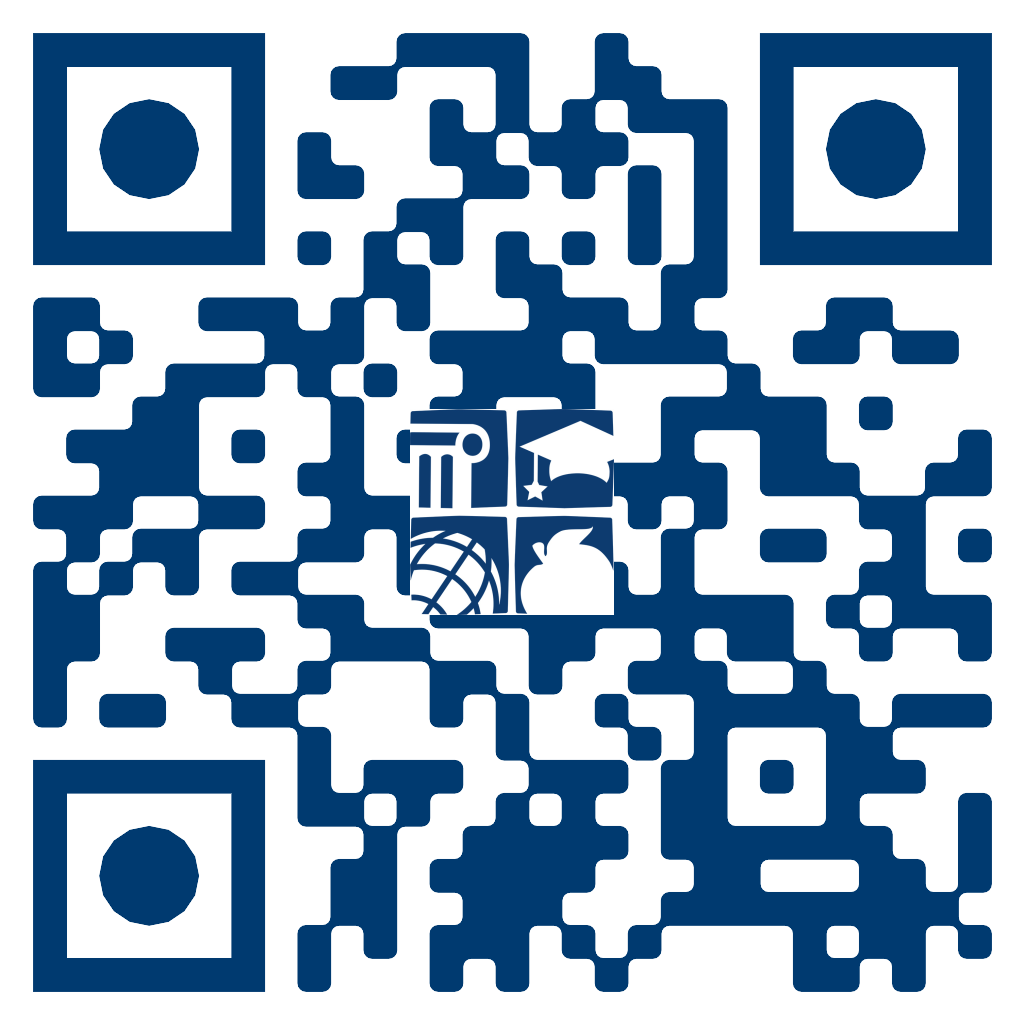 go.ncdpi.gov/
FramingTheJourney